স্বাগতম
শিক্ষক পরিচিতিঃ
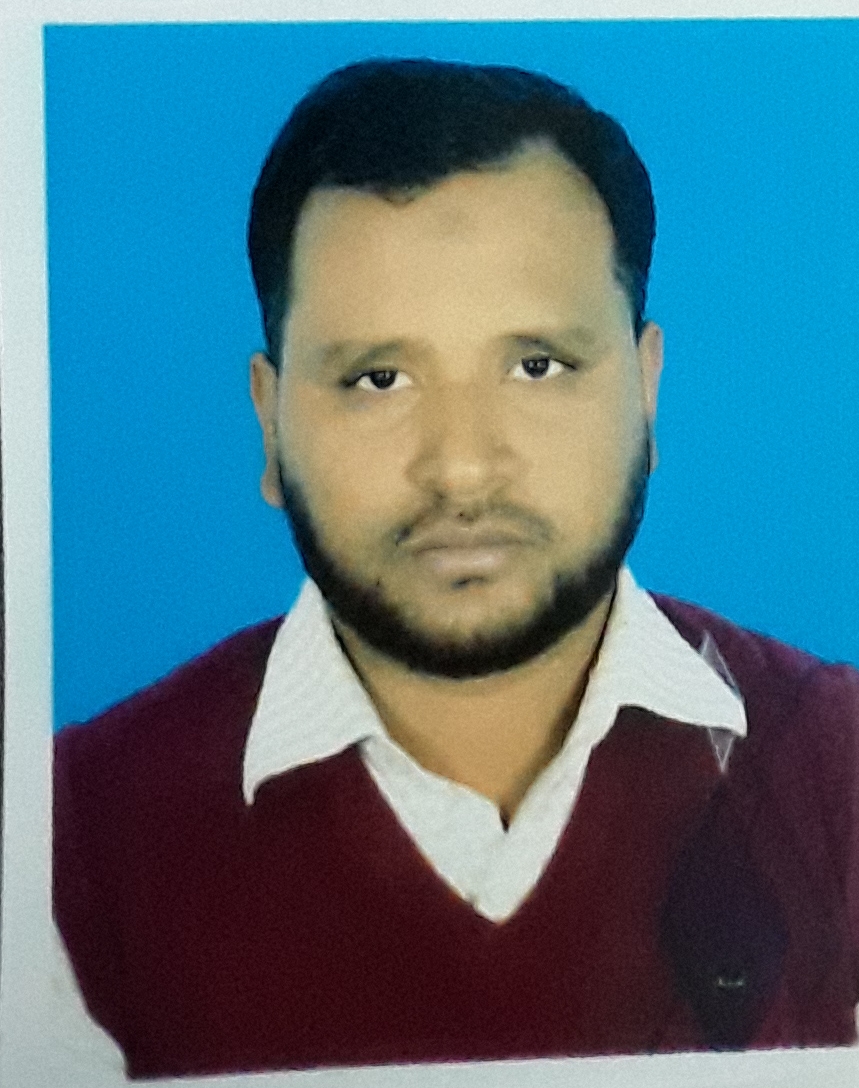 মোঃ আসাদুজ্জামান
সহকারি শিক্ষক (গণিত)
কুয়াতপুর জিন্নাতিয়া দাখিল মাদ্রাসা
শালাইপুর, পাঁচবিবি,জয়পুরহাট। 
মোবাইল নংঃ ০১৯৩৩৪৭৯৯২৪
Email Id:asadujj83@gmail.com
পাঠ পরিচিতিঃ
শ্রেণিঃদশম 
বিষয়ঃগণিত 
অধ্যায়ঃ ১৬
অনুশীলনীঃ১৬.৩
শিখনফলঃ
১।বৃত্তের পরিধি ও বৃত্তাংশের দৈর্ঘ্য নির্ণয় করতে পারবে।
চিত্রটি ভালোভাবে লক্ষ্যকরঃ
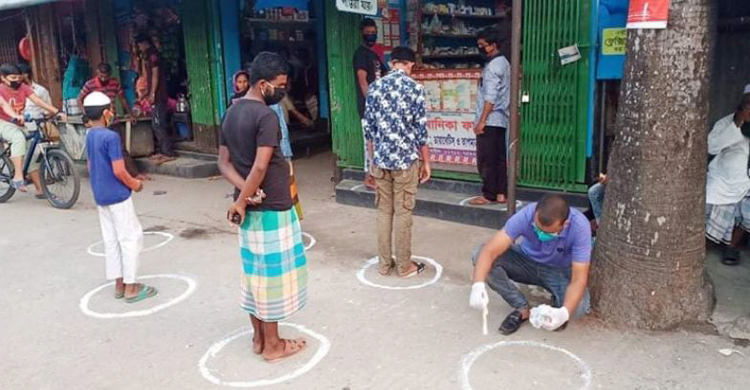 পাঠশিরোনামঃ
বৃত্তের পরিধি, ও বৃত্তাংশের দৈর্ঘ্য নির্ণয়।
চিত্রগুলো লক্ষ্য করঃ
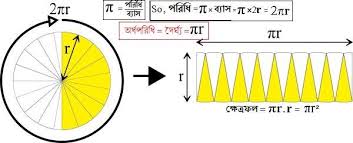 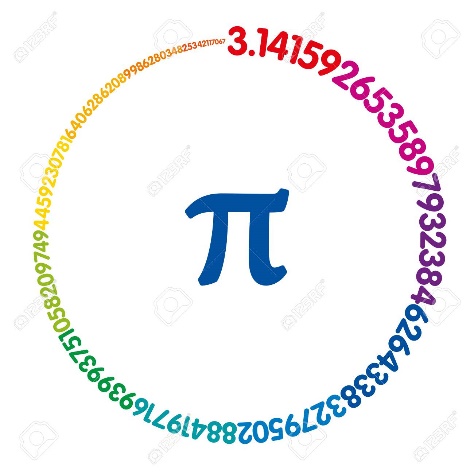 একক কাজঃ
১। বৃত্তের পরিধি নির্ণয়ের সূত্র কি?
উঃ ভুল
উঃ ভুল
উঃ ভুল
উঃ
সঠিক
২। বৃত্তের ক্ষেত্রফল নির্ণয়ের সূত্র কি?
উঃ সঠিক
উঃ ভুল
উঃ ভুল
উঃ ভুল
(ঘ) 2.1416
(গ) 2.2426
(খ) 3.2426
(ক) 3.1416
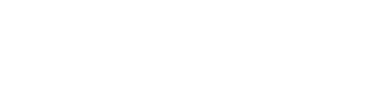 উঃ ভুল
উঃ ভুল
উঃ সঠিক
উঃ ভুল
জোড়ায় কাজঃ
পরিধি কত
ব্যাস 26 সেঃ মিঃ
চিত্রটি ভালভাবে লক্ষ্য করঃ
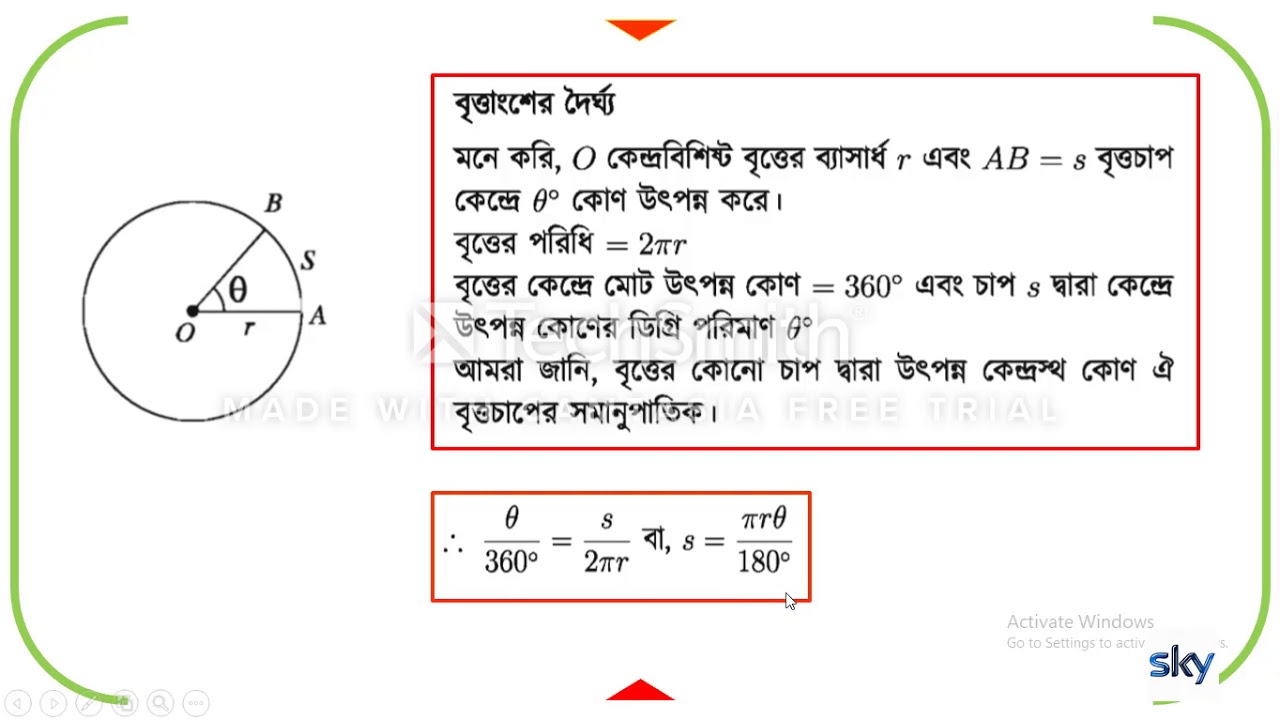 দলীও কাজঃ
S=14সেঃমিঃ
r= 12সেঃমিঃ
বৃত্তচাপটি কেন্দ্রে যে কোন উৎপন্ন করে তা নির্ণয় কর।
১। বৃত্তের কেন্দ্রে মোট উৎপন্ন কোন কত ডিগ্রি?
  
 
২। নিচের কোনটি সঠিক?
	

৩। বৃত্তচাপের দৈর্ঘ নির্ণয়ের সূত্র কি?
মুল্যায়নঃ
উঃ ভুল
উঃ ভুল
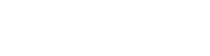 উঃ সঠিক
উঃ ভুল
উঃ ভুল
উঃ ভুল
উঃ ভুল
উঃ সঠিক
উঃ ভুল
উঃ ভুল
উঃ সঠিক
উঃ ভুল
বাড়ির কাজঃ
১। একটি বৃত্তের পরিধি ও ব্যাসের পার্থক্য 90 সেঃ মিঃ হলে,বৃত্তের ব্যাসার্ধ নির্ণয় কর।

২। একটি চাকার ব্যাস 4.5 মিটার। চাকাটি 360 মিটার পথ অতিক্রম করতে কত বার ঘুরবে?
সকলকে ধন্যবাদ